Year 1 – Low Road and Windmill 
Music Federation
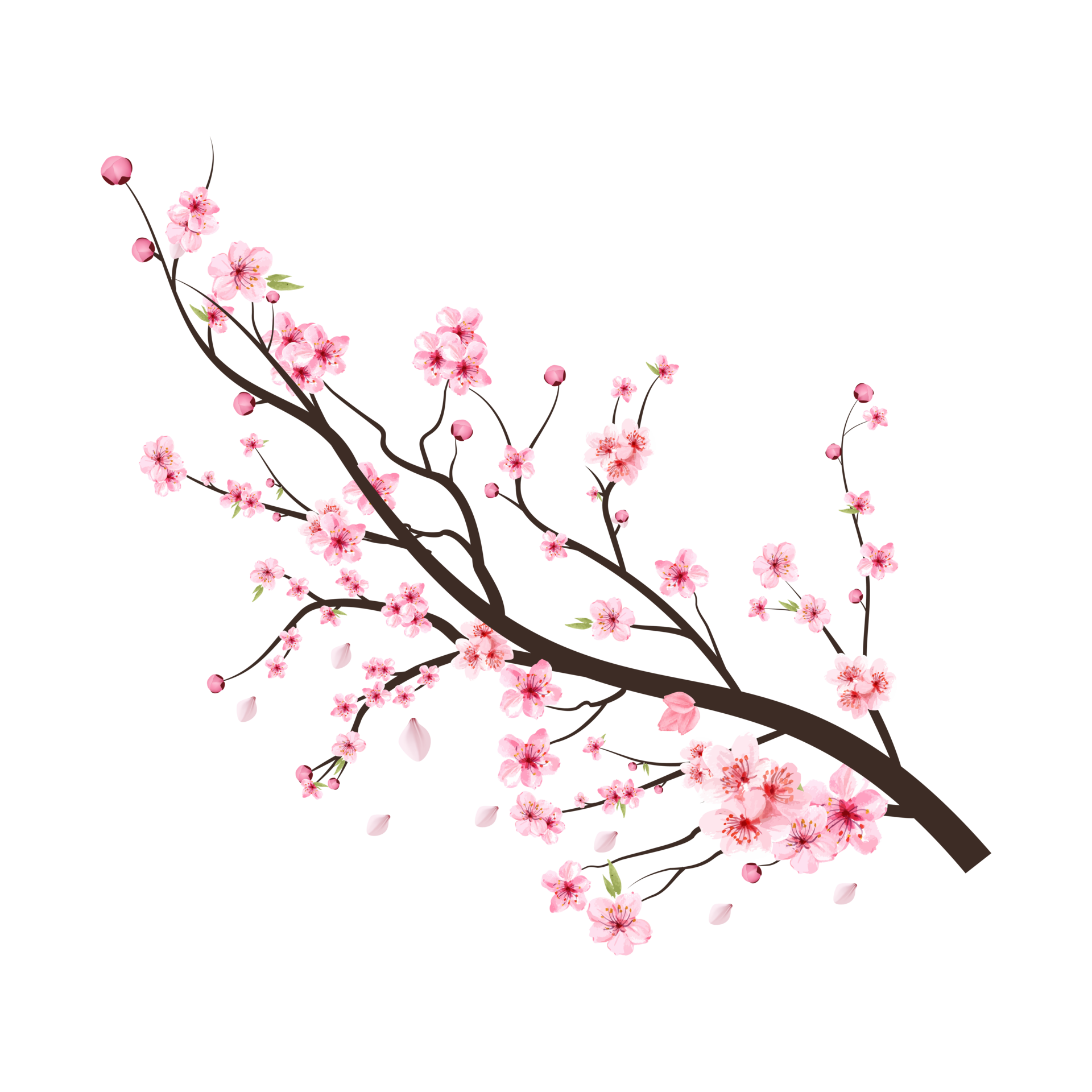 Year 1
January 2024
Dear Families,

We hope this message finds you refreshed and ready for a brand new start! Welcome back to an exciting and promising Spring Term at Low Road and Windmill Music federation. As we step into the new year together, we want to express our warmest wishes for joy, growth, and success for both our pupils and their families. May the coming months be filled with laughter, learning, and memorable moments. Year 1 staff are thrilled to continue supporting your child's educational journey, fostering creativity, curiosity, and a love for learning. We have an array of engaging activities, inspiring lessons, and enriching experiences planned for the upcoming term.
Parents, thank you for your ongoing support and partnership in your child's education. Your involvement is invaluable - Working together ensures a bright and successful future for our Year 1 learners!

Wishing you a Happy New Year,
Year 1 Staff

The Importance of Reading
📖✨ Reading is a magical journey, crucial for your child's development. It boosts language skills, expands vocabulary, and lays the foundation for effective expression. 
Reading stimulates critical thinking, nurturing a love for learning and providing a gateway to cognitive growth. Proficient reading is essential for success across all subjects, building literacy basics for future achievements.  Immersing in captivating stories sparks creativity, broadening your child's worldview and encouraging exploration. Stories also play a vital role in developing emotional intelligence, fostering empathy and understanding. 
Reading is a preparation for future learning, equipping children to navigate academic challenges. It cultivates a positive attitude towards education, fostering enthusiasm for discovering new ideas.  Shared reading creates a beautiful bond, fostering meaningful connections between you and your child. It's an opportunity to share laughter, ask questions, and explore the wonders of the literary world together. 
The gift of reading enriches every aspect of your child's development. Let’s continue on this reading adventure together and sow the seeds for a lifelong love of learning! 🌱📖

A reminder of PE kit 
Black/ grey joggers, a black/ grey hoodie, a white polo shirt, trainers, socks (if not already wearing them) and a hat (not a cap for safety reasons). 

Google Classrooms
Remember, homework and information is posted onto your child's Google Classrooms page. Please speak with class teacher if you cannot log on.

Maths – Place Value to 20
🔢✨ This term, our mathematicians will be diving into the world of place value up to 20! In our maths lessons, children will be honing essential skills such as counting within 20, understanding the concept of 20, exploring the concept of 'more' or 'less,' and developing their skills for estimating. Understanding place value lays a strong foundation for future mathematical comprehension, and we're enthusiastic about making this learning adventure both enjoyable and educational. We encourage you to engage with your child at home, reinforcing these concepts through everyday activities. 🏠📚
English
📚🌟 Children will be diving into the world of traditional tales with a creative twist. Kicking off with the classic "Three Little Pigs," children will explore alternative endings, diverse perspectives, and modern adaptations that breathe new life into these timeless stories. Following the twist on traditional tales, children will transition into a captivating fiction unit centred around recounts. They'll craft narratives that capture moments and experiences, honing their storytelling skills and fostering a love for personal expression through the written word. To round off this literary half term, our budding poets will take centre stage, exploring the beauty of language through the enchanting world of poetry. From vivid imagery to rhythmic verses, their creativity will soar as they bring emotions and ideas to life through the magic of words. We encourage you to engage with your child's literary explorations at home, perhaps by discussing alternative endings or sharing your favourite poems. Let's make this English half term one filled with inspiration, creativity, and a deep appreciation for the art of storytelling. 🎭📝
Dates for your diary

Enterprise Suite
1T – Friday 19th January
1W/S – Monday 29th January
1W – Monday 5th February

Library Session
1T – Tuesday 23rd January
1W/S – Thursday 25th January
1W – Tuesday 16th January
Year 1 – Low Road and Windmill 
Music Federation
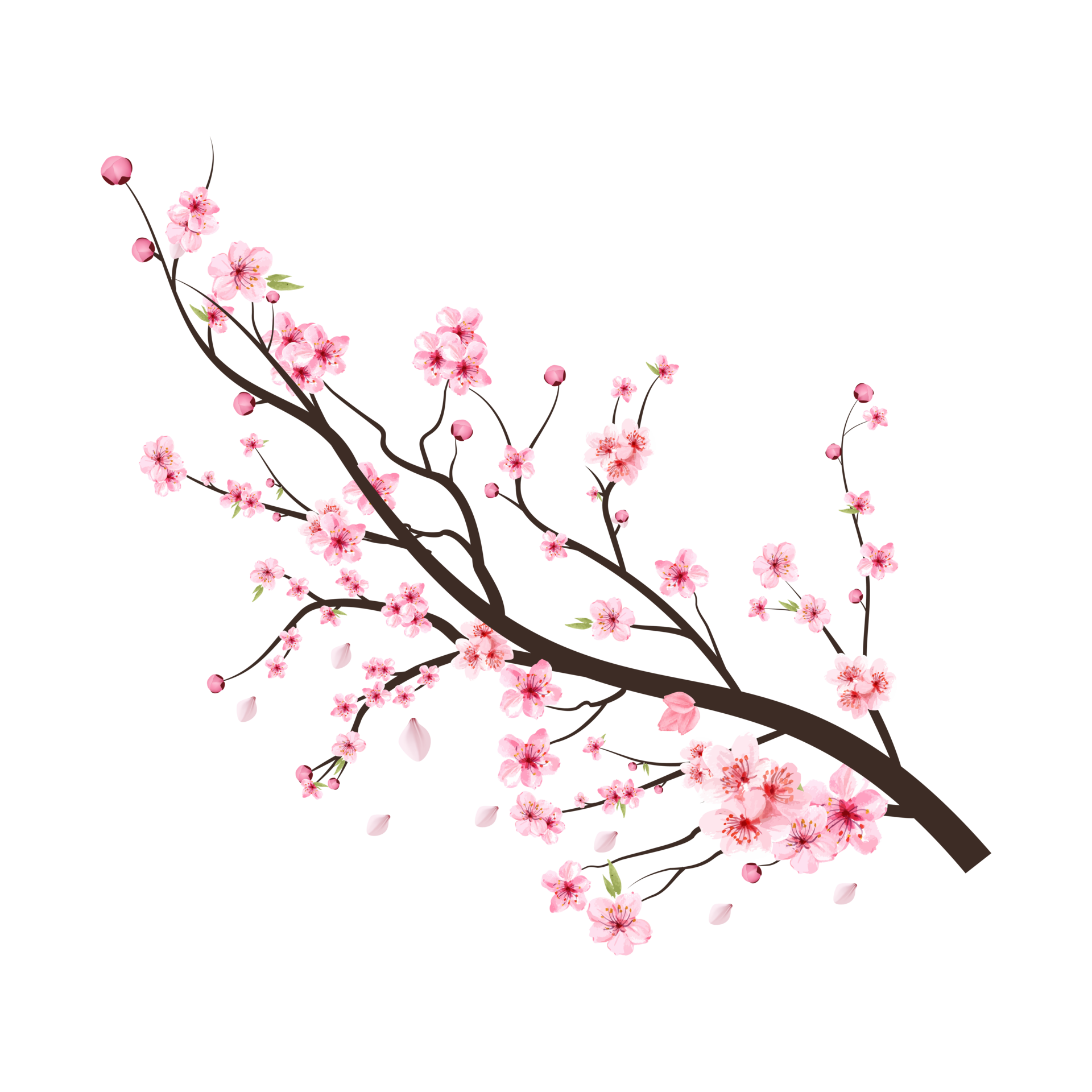 Year 1
January 2023
through the enchanting world of poetry. From vivid imagery to rhythmic verses, their creativity will soar as they bring emotions and ideas to life through the magic of words.
We encourage you to engage with your child's literary explorations at home, perhaps by discussing alternative endings or sharing your favourite poems. Let's make this English half term one filled with inspiration, creativity, and a deep appreciation for the art of storytelling.
Geography People and Their Communities.
🗺️ Navigating the UK:
Our young geographers will kick off the term by diving into the geography of the United Kingdom. From England to Scotland, Wales to Northern Ireland, your children will learn to name and locate the four countries that make up this diverse and fascinating part of the world. This foundational knowledge will set the stage for a deeper understanding of our own community and its place within the broader context of the UK.
🏞️ Exploring Human Features:
In the upcoming weeks, we'll be introducing basic geographical vocabulary, from beaches to cliffs, coasts to oceans, your child will start to grasp the key human features that shape the landscapes around them. Through engaging activities, we aim to make learning about our environment a fun and memorable experience.
🌲🏔️ Discovering Physical Features:
We will also be looking at the wonders of physical geography. From forests to hills, mountains to rivers, and everything in between – children will become familiar with the rich tapestry of the natural world. We'll be delving into the concepts of soil, valleys, vegetation, seasons, and weather, fostering a deeper appreciation for the environment that surrounds us.
🌏 Embracing Global Understanding:
As part of our global perspective, we'll be venturing beyond the European borders. Our students will be studying the human and physical geography of a contrasting non-European country, allowing them to grasp geographical similarities and differences. It's an exciting opportunity for them to broaden their horizons and appreciate the rich diversity our world has to offer.
Science - Unveiling the World of Materials! 🔍
This term's focus is all about understanding the building blocks of the world around us and unravelling the mysteries of everyday objects.
🧐 Object vs. Material:
Our budding scientists will learn how to distinguish between an object and the material from which it is made. Through hands-on activities and interactive lessons, your children will gain a deeper understanding of the materials that make up the world they interact with daily.
🌳🔩 Identifying Everyday Materials:
Get ready to explore the fascinating world of materials! From wood to plastic, metal to glass, and even rock and water, children will learn to identify and name a variety of everyday materials. This knowledge forms the foundation for understanding the diverse properties and uses of these materials in our daily lives.
🌊🪵 Exploring Physical Properties:
Our scientists-in-training will become material detectives, describing the simple physical properties of a variety of everyday materials. From the texture of wood to the transparency of glass, they'll learn to observe, document, and communicate the unique characteristics that set different materials apart.
📊 Comparing and Grouping Materials:
The excitement continues as we delve into comparing and grouping materials based on their simple physical properties. Your children will engage in interactive activities to categorise materials, fostering critical thinking and analytical skills.
⚓🧲 Floating, Sinking, and Magnetism:
Children will predict, test, and observe which materials float and sink in various conditions. Additionally, they'll explore the fascinating world of magnetism, identifying materials that are attracted to magnets and unravelling the secrets behind this magnetic phenomenon.
Get ready for a term filled with hands-on exploration, inquiry-based learning, and a tonne of fun! 

Homework Expectations
From Autumn 2  children are expected to complete 1 piece of Maths, 1 piece of English, and 1 piece of Phonics homework per week.
Dates for your diary

Enterprise Suite
1T – Friday 19th January
1W/S – Monday 29th January
1W – Monday 5th February

Library Session
1T – Tuesday 23rd January
1W/S – Thursday 25th January
1W – Tuesday 16th January